A CASE OF CARDIO-CUTANEOUS SYNDROME
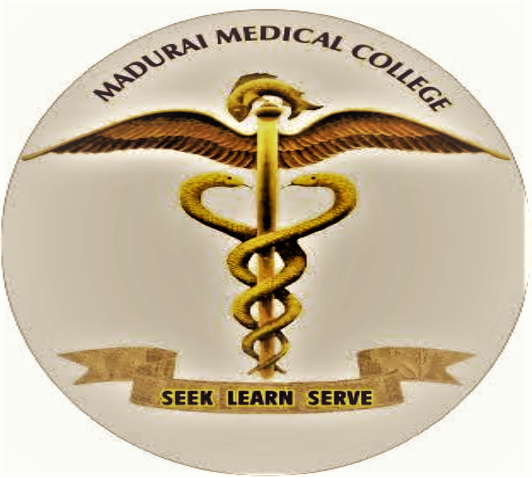 1ST    MEDICAL UNIT 
 CHIEF:       Dr.M.NATARAJAN M.D
Asst.Prof: Dr.P.S.VALLIDEVI M.D
                    Dr.P.SHRIDHARAN M.D
                    DR. VASANTHAKALYANI M.D, DCP
PRESENTED BY:  DR.SAI RAMAN.h 2ND YR PG
MYSTERIOUS HISTORY
A 43 years aged female was brought in an unconscious state with history of difficulty in walking and speaking for past 2 days
Patient was apparently normal 2 days back 
She went to temple , around 10 am while walking in road patient had difficulty in using her right upper and lower limbs , along with difficulty in speaking
Which was insidious onset during exersion , progressive distal more than proximal with equal upper and lower limb involvement, no regain of power and sensorium worsened along with facial lag and aphasia.

No H/O seizures
No H/O bowel and bladder incontinence
No H/O head injury
No H/O dysphagia , diplopia
No H/O similar complaints in past

Patient not a k/c/o DM, BA, IHD, PTB 
K/C/O SHTN DIAGNOSED RECENTLY ON T.AMLODIPINE 2 OD 

No h/o steroid / NSAIDS abuse
Examining--- the mining Art for diagnosis
Pt was drowsy 
Response to pain +
Paucity of movement in upper and lower limbs of right side 
Facial lag + umn 
Congested conjunctiva 
Not icteric/ cyanosed
No pallor 
Clubbing +  b/L pan digital grade 2
No GLAP 
NO PEDAL EDEMA

No markers of RHD , INFECTIVE ENDOCARDITIS 
NO  markers of acceletated atherosclerosis 
No markers of congenital heart disease
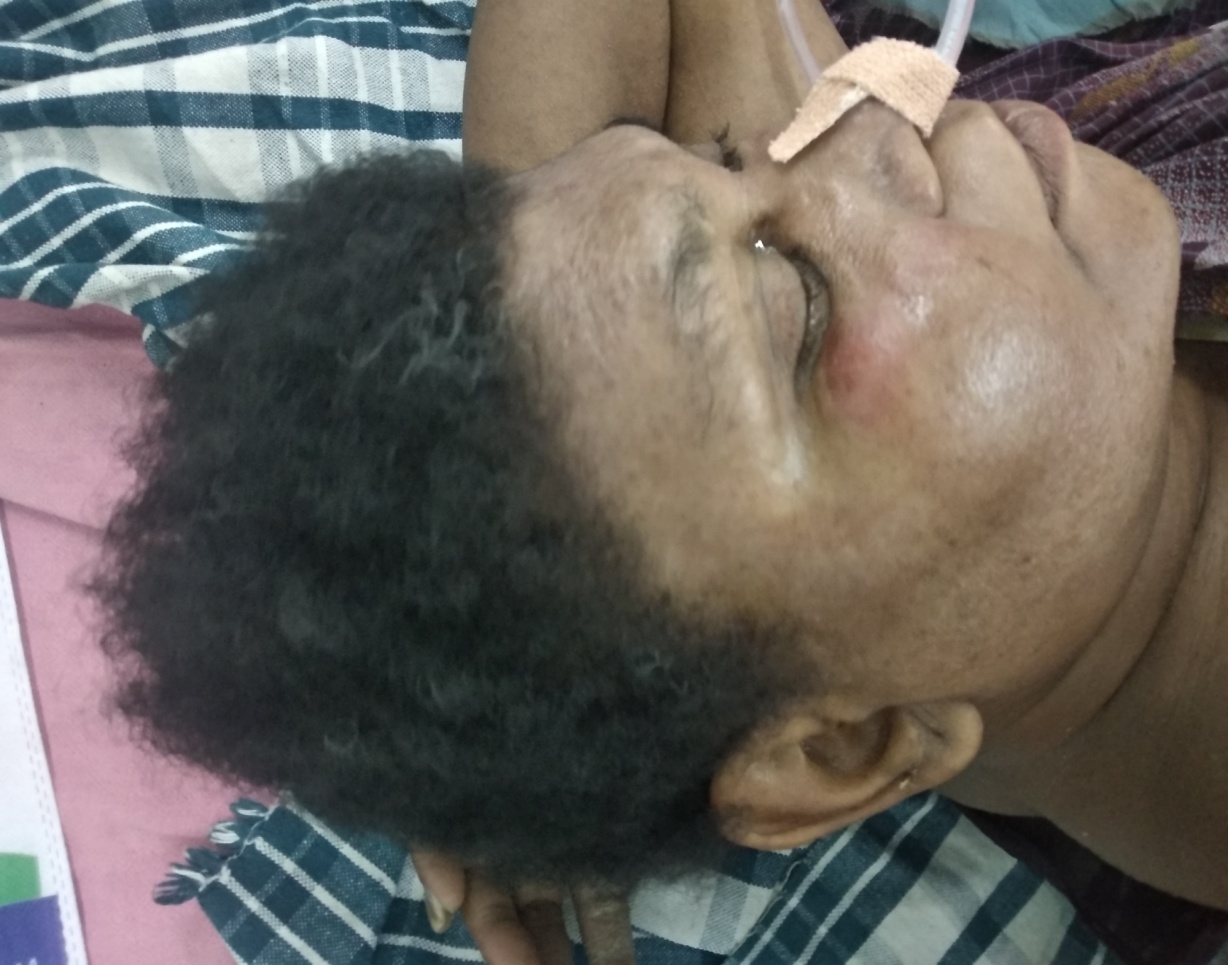 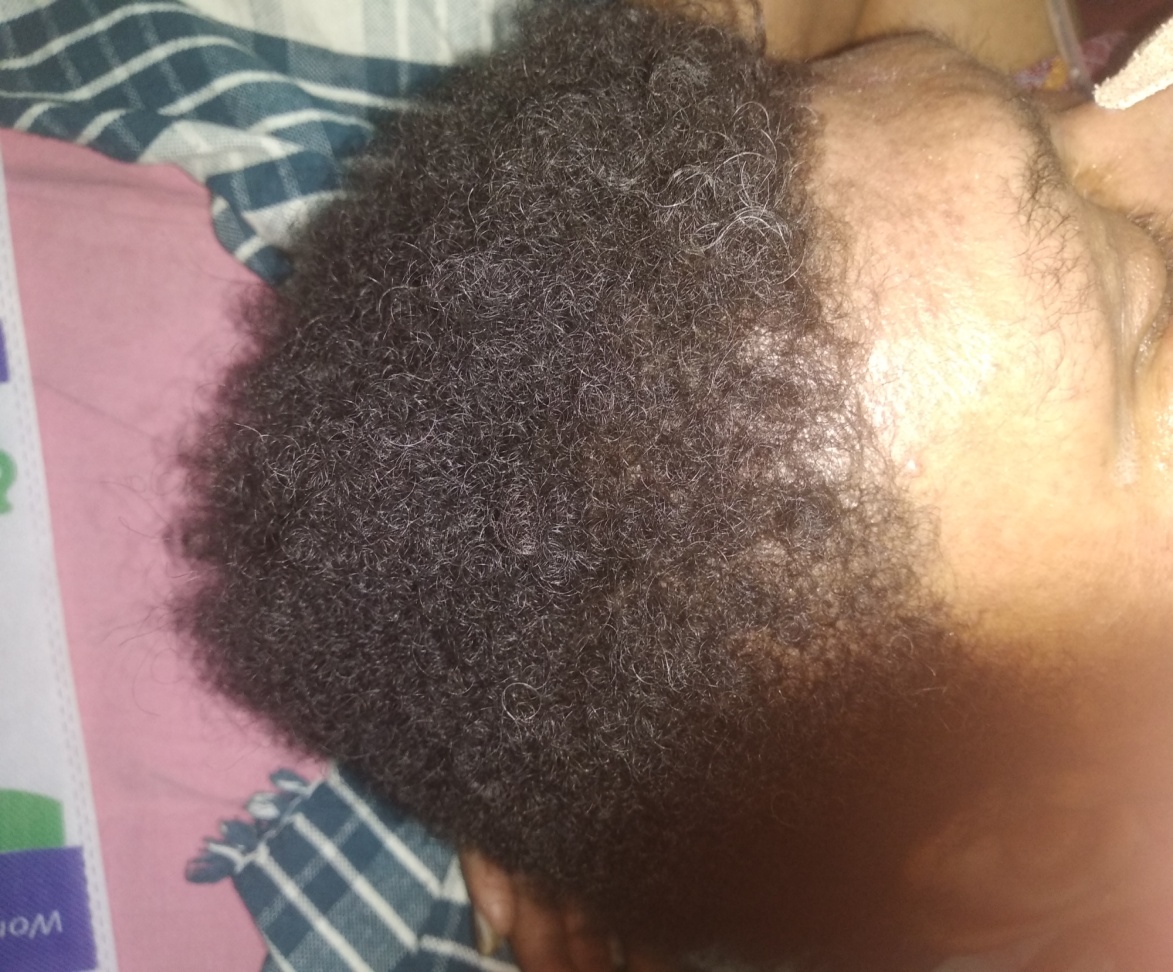 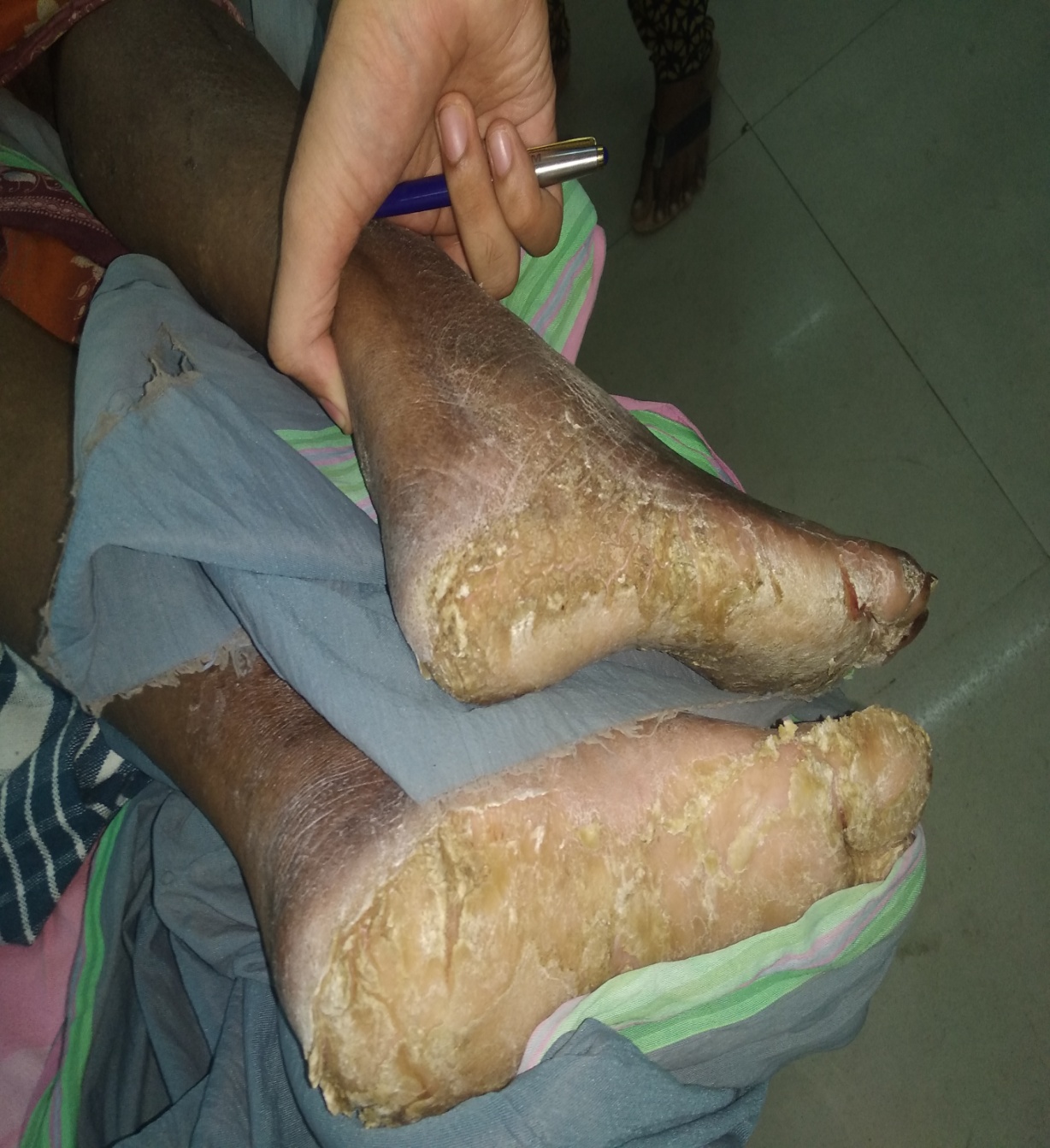 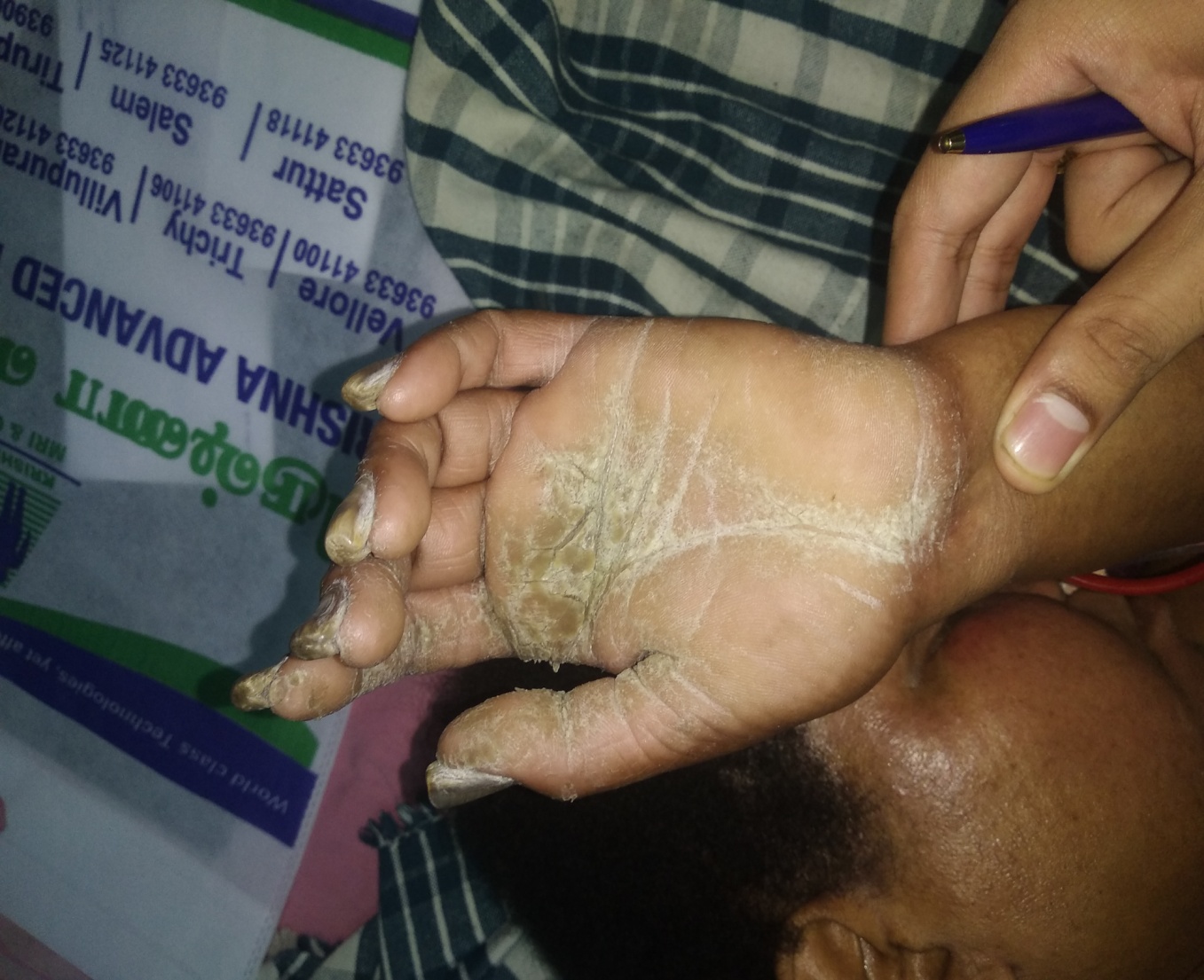 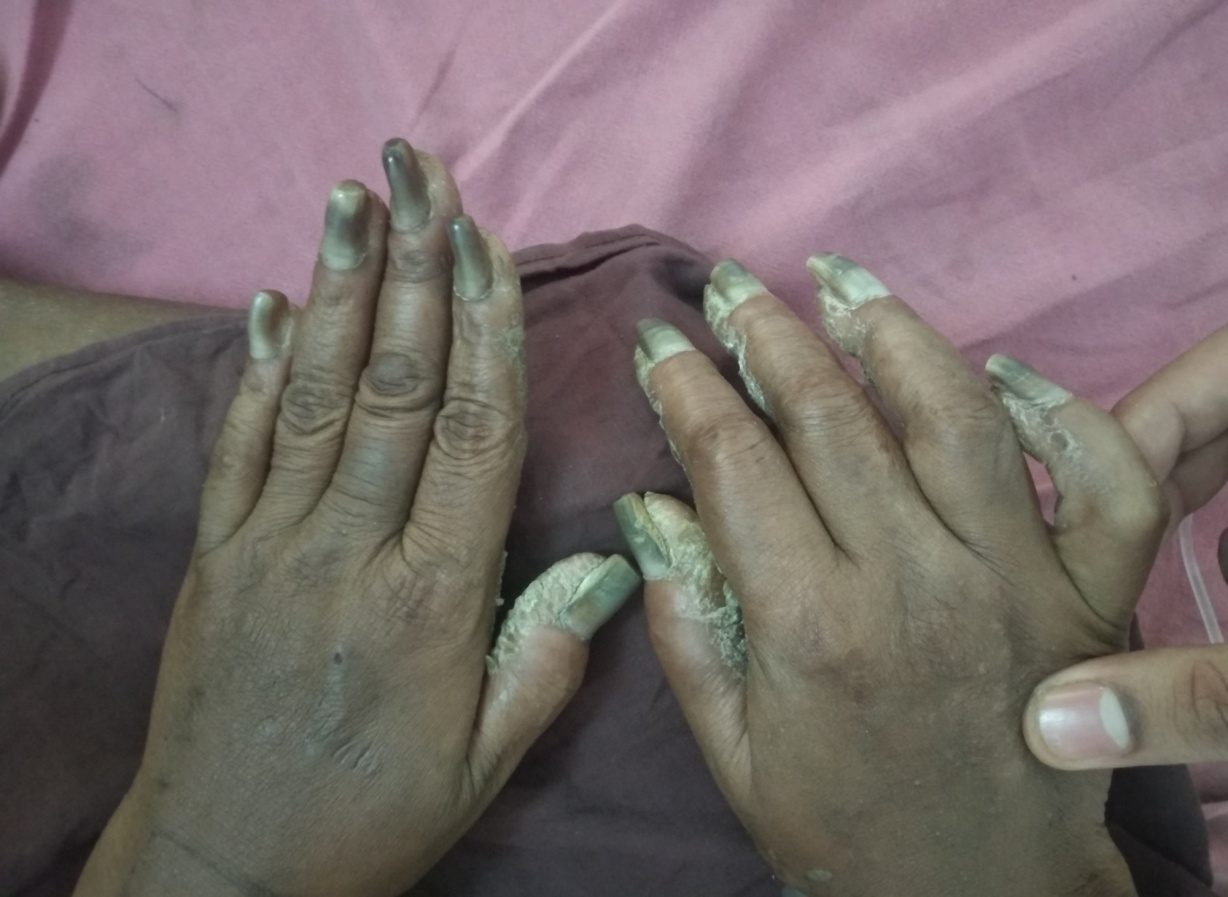 SUB UNGUAL HYPERKERATOSIS AND BEAU LINES
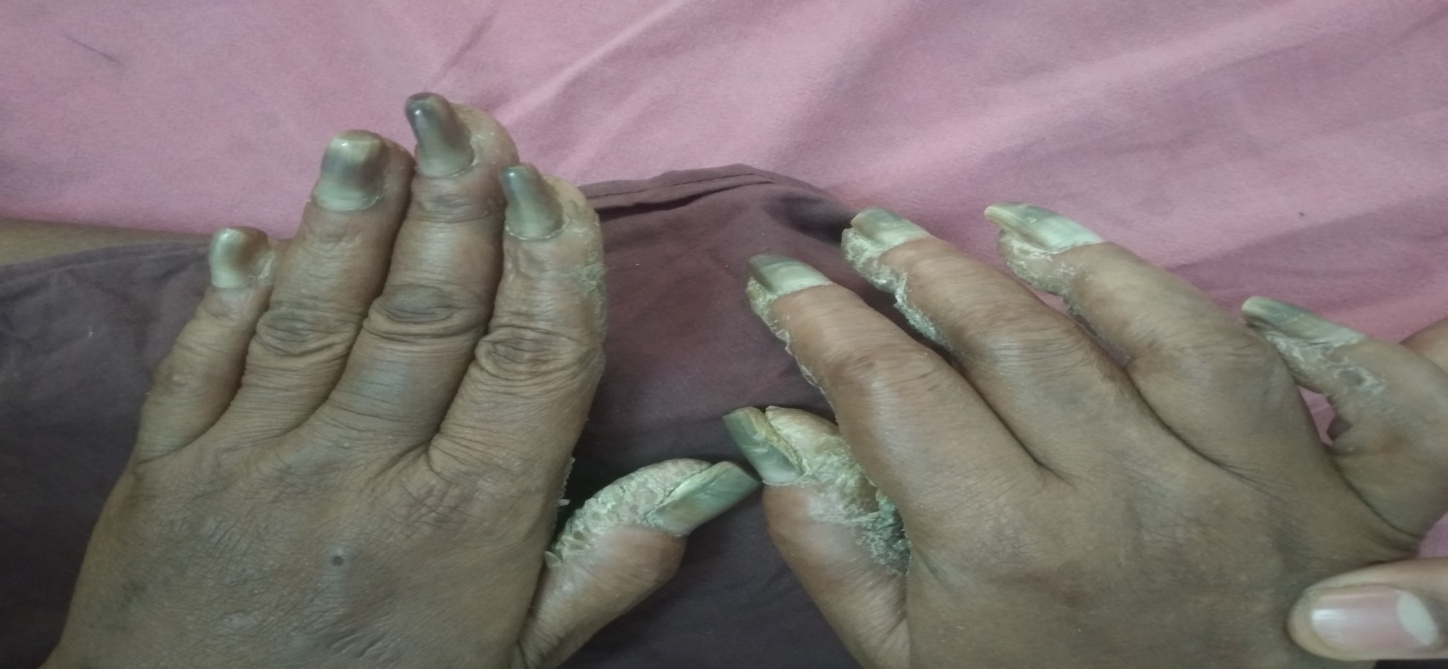 Hair – wooly 
Palmar keratosis +
Plantar keratosis +

No similar lesions in trunk or limbs – 
Auspitz sign  negative 
No kobners phenomenon

Milia +
Acneform lesions in skin +
BP- 210 /120 MMHG in R upper limb
PR- 132 / MIN large volume Regular ,  
Spo2 96% in right upperr limb 
No desaturation in extremities
Afebrile 
RR- 14 / MIN no specific pattern
CVS- S1S2+
         ESM IN AA +
         A2 LOUD 

RS- b/l AE+
PA – SOFT BS +
         NO RENAL BRUIE
CNS 
Pt drowsy
Response to pain +
Paucity of movements in right upper and lower limb + to pain 
Facial lag elicited in response to pain 
Right  upper and lower limb was hypotonic areflexic  with left extensor plantar
B/l pupil equal and reacting to light -3mm 
No anisocoria 

Carotids 
– right carotid was feeble and bruie +
CT BRAIN – BRAIN ....DRAIN
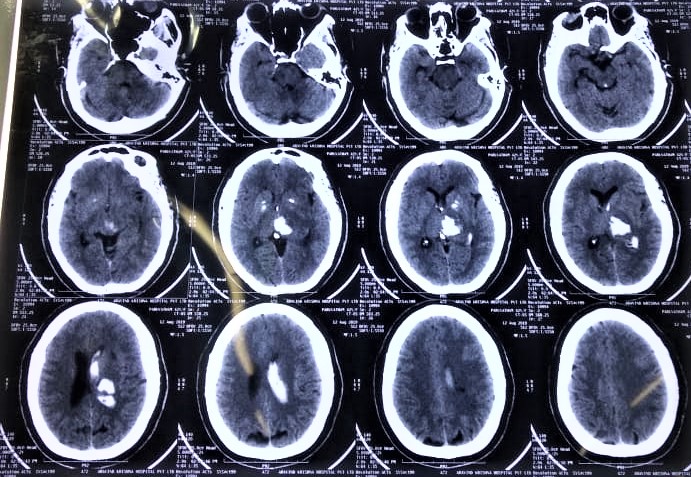 HISTORY – TURNING OUT AS MYSTERY---- ADDING FUEL TO OUR HIII -STORY
FAMLY HISTORY OF SUDDEN CARDIAC DEATH +
FATHER –DIED OF SCD DURING WORK 
BROTHER – HAD PANCREATIC DIVISUM AND DIED OF SCD 
SIMILAR SKIN LESIONS RUNNING IN FAMILY
PEDIGREE CHART
PIN POINT QUESTIONS TO PIN THE POINT  IN DIAGNOSIS
H/O PALPITATIONS ON AND OFF + SUDDEN ONSET AND SUDDEN OFFSET +
NO H/O CHEST PAIN 

H/O GIDDINESS +
NO H/O LOC / SEIZURE LIKE EPISODES
SKIN--- THE ART OF WIN
history of wooly hair anomaly right from birth

When patient started crawling patient had lesions in palms and soles and initially it was a bullous lesion then scaly , non itchy 

SAME SKIN and hair lesions in her younger sister +
SAME SKIN and hair lesions in younger brother who died due to scd . He had pancreatic divisum
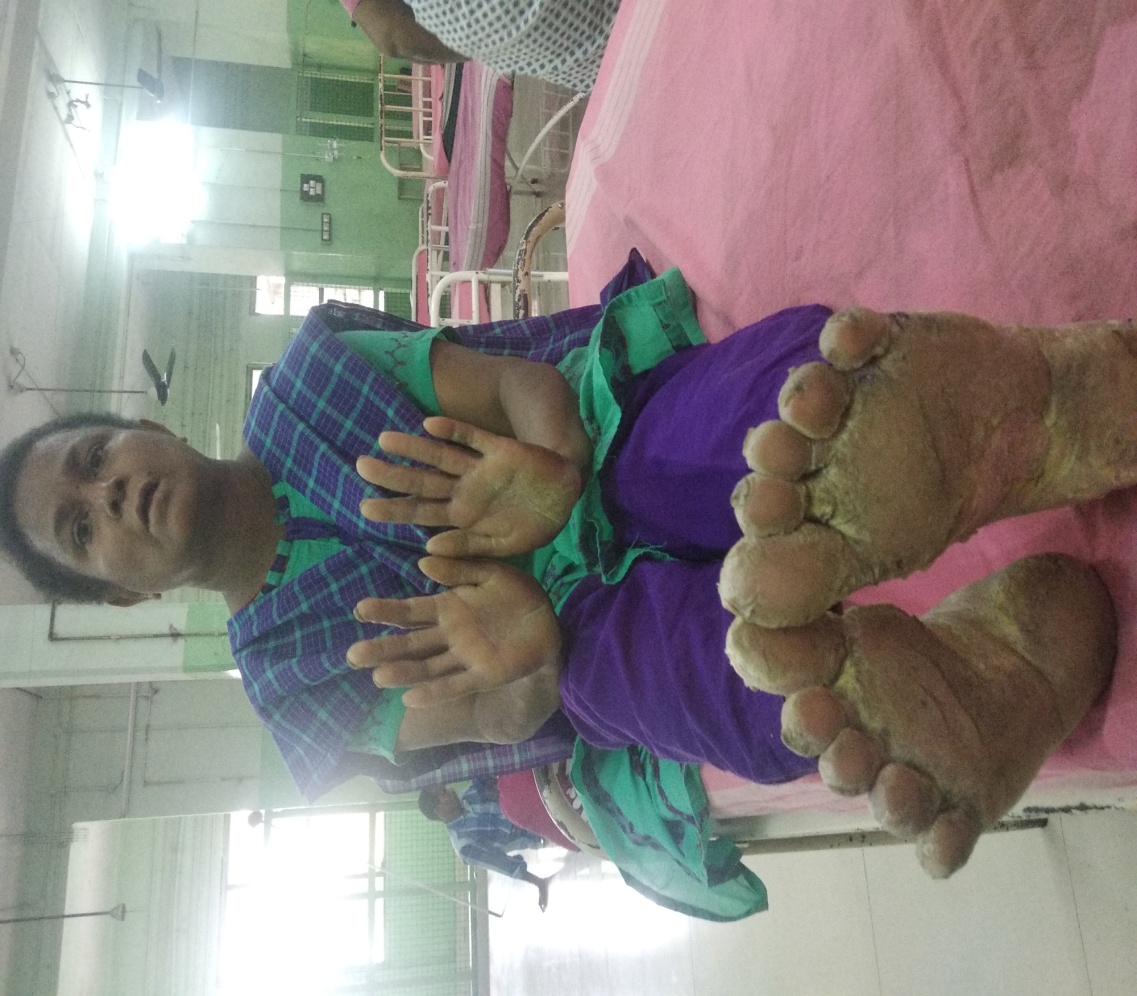 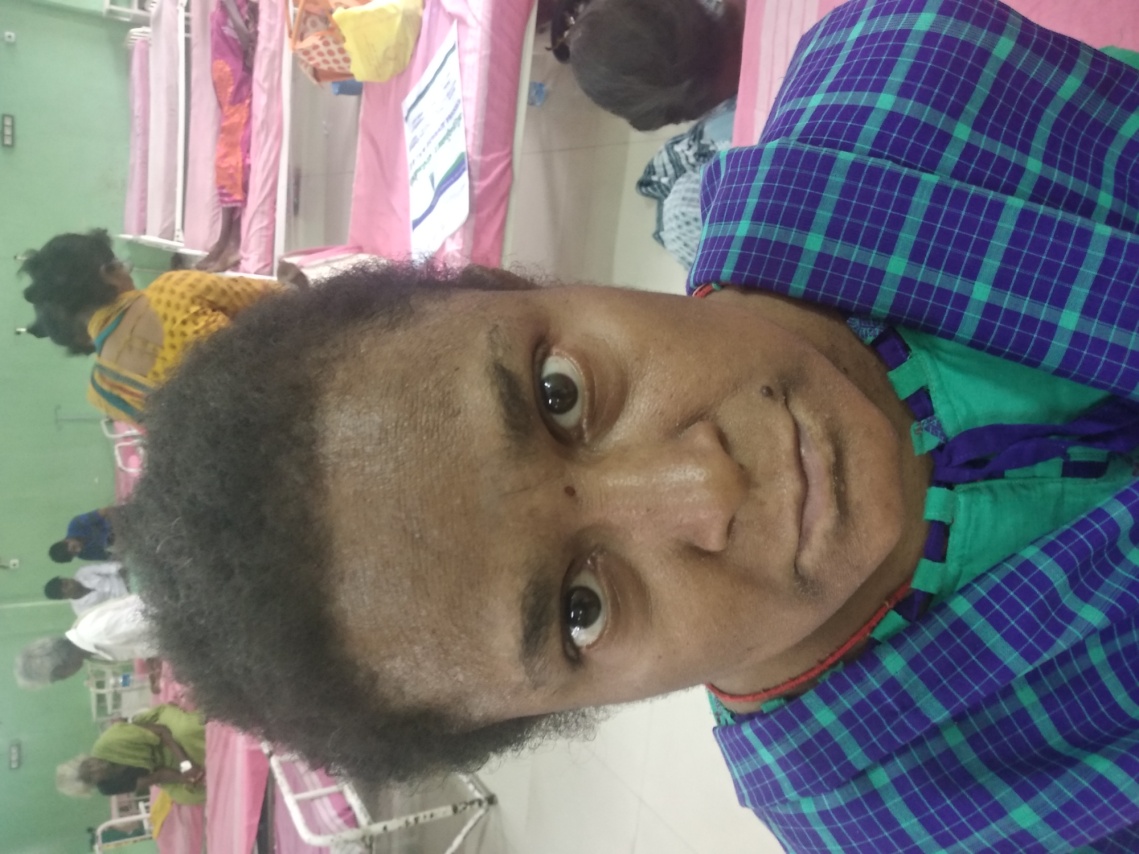 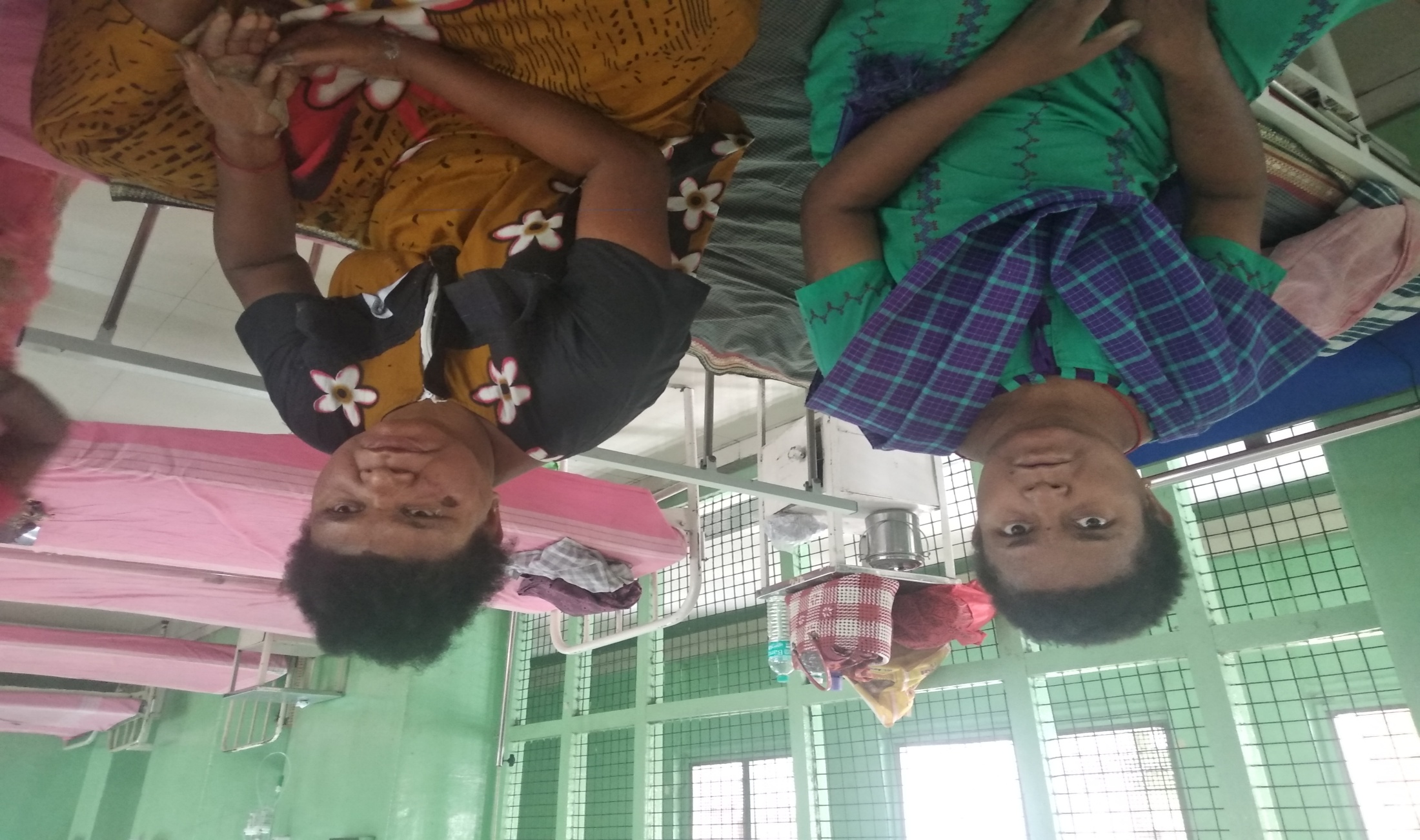 ON ADMISSION – INVESTIGATION OF NO OMISSION
K+  = 3.8
Na+ = 137

Hb- 12.8
Tc-  7800
ESR- 12
PLT – 2.63 L 
UREA- 32
CREAT- 1.1
FLP- NORMAL 
RBS- 70 
COAGUALTION PROFILE NORMAL
ECG- CAN IT FIND WHAT IS IN THE MIND ?
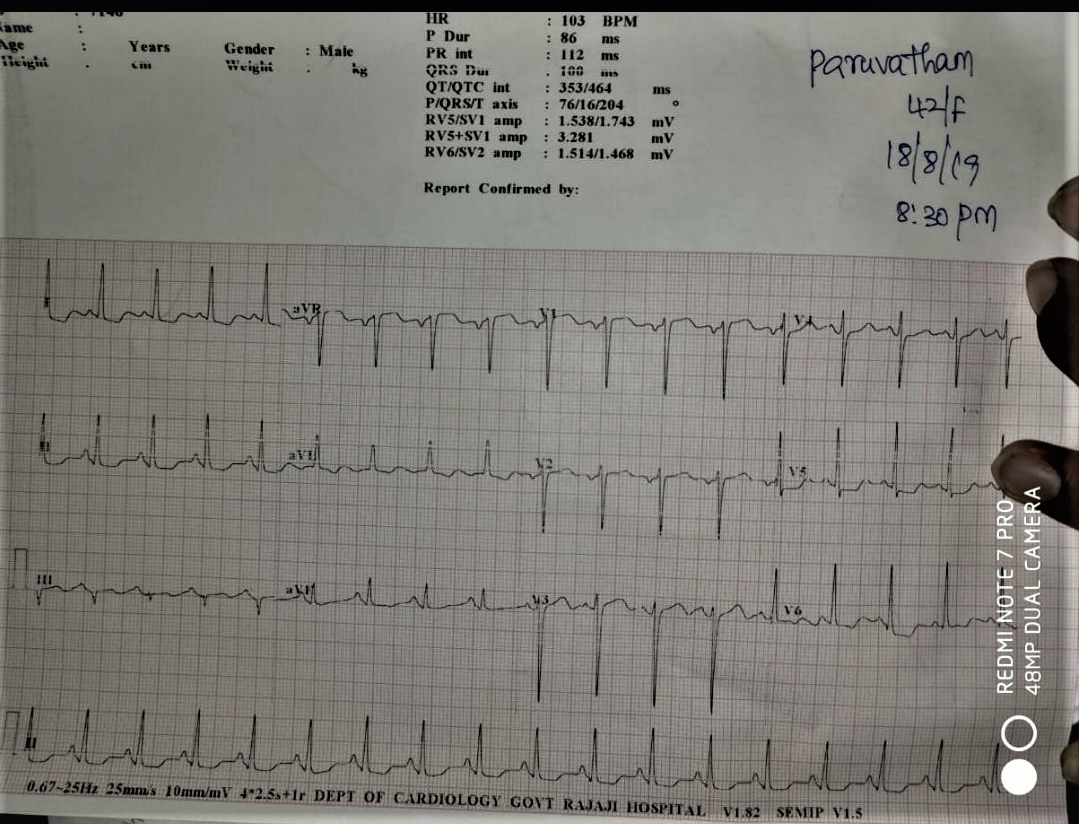 ECG OF FAMILY MEMBERS
FAMILY MEMBERS NOT ONLY SHARE SAME FOOD AND SHELTER BUT ALSO SAME DISEASE TOO...............
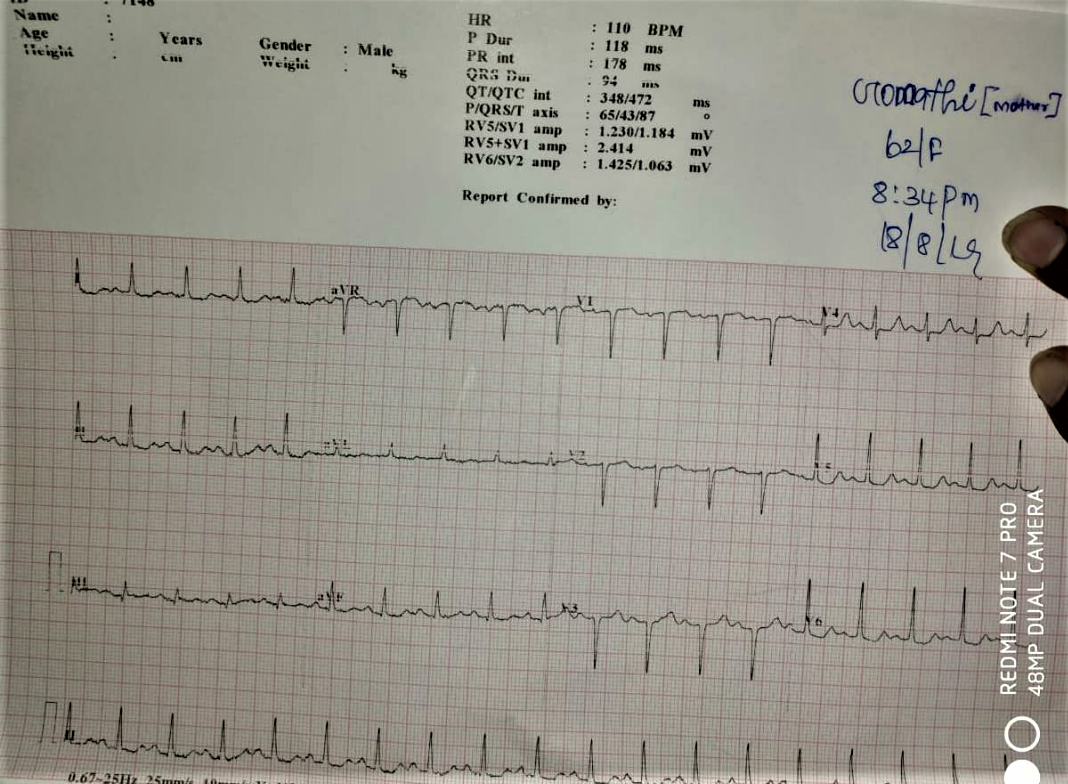 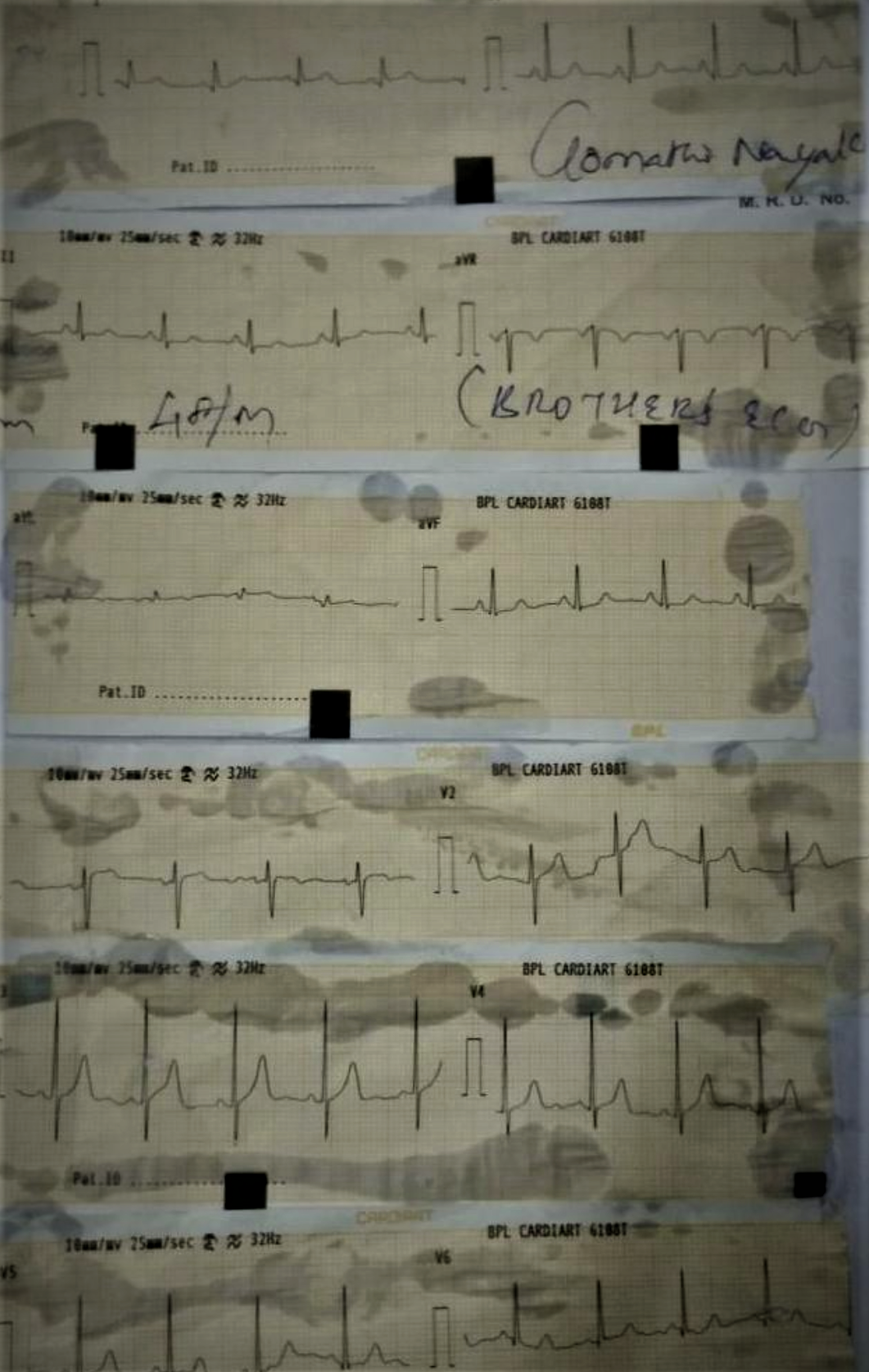 ECHO-- CAN IT PICK UP OUR MINDS ECHO?
EF -60 %
LVH+
NO RWMA

USG ABDOMEN
NORMAL STUDY 
RENAL SIZE AND ECHO NORMAL 
UTERUS AND OVARIES NORMAL
RENAL ARTERY DOPPLER- NORMAL FLOW
DISEASES DONT PRESENT WITH READING TEXTBOOKS -
A CASE OF ICH  --NOT ALL THAT BLEEDS ARE PRIMARILY HEMORRHAGIC
ECHO NOTHING PICKED UP – AT TIMES MISSES AND MESSES
ECG – NO CLASSICAL FINDINGS--- CLASSY IS NOT CLASSY ALWAYS
SONOLOGICALLY NORMAL 
CAROTID DOPPLER- RIGHT CAROTID – FLOW LIMITED  THROMBOSED
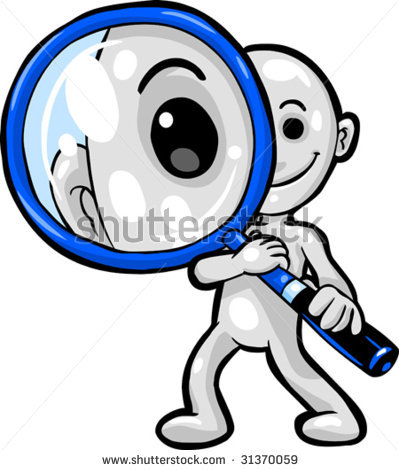 WHAT NEXT ?
CARDIAC MRI WITH CONTAST- A BLACK & WHITE INVESTIGATION THAT THROWED A    COLORFUL DIAGNOSIS
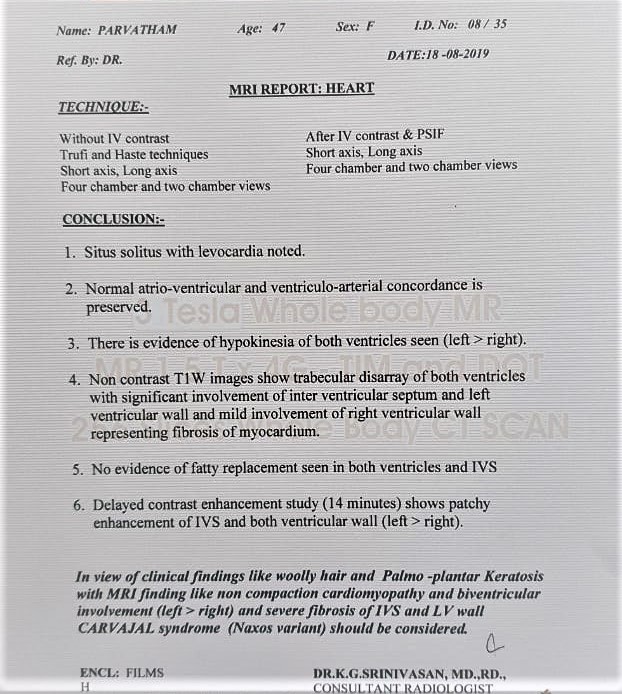 WHAT IS SO SPEACIAL ABOUT THIS CASE ?
RARITY OF THE DISEASE
WHEN PICKED UP EARLIER – SCD CAN BE PREVENTED 
IT IS THE RAREST OF RARE CASE WITH RAREST PRESENTATION
FAMILIAL SCREENING 
IT IS ONE AMONG THE SINGLE DIGIT CASES FROM INDIA IF REPORTED AND IS THE RAREST OF ITS KIND
SOME CARDIO-CUTANEOUS MARKERS ENCOUNTERED
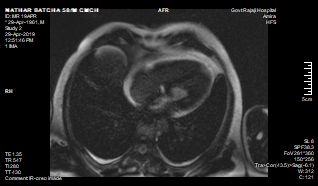 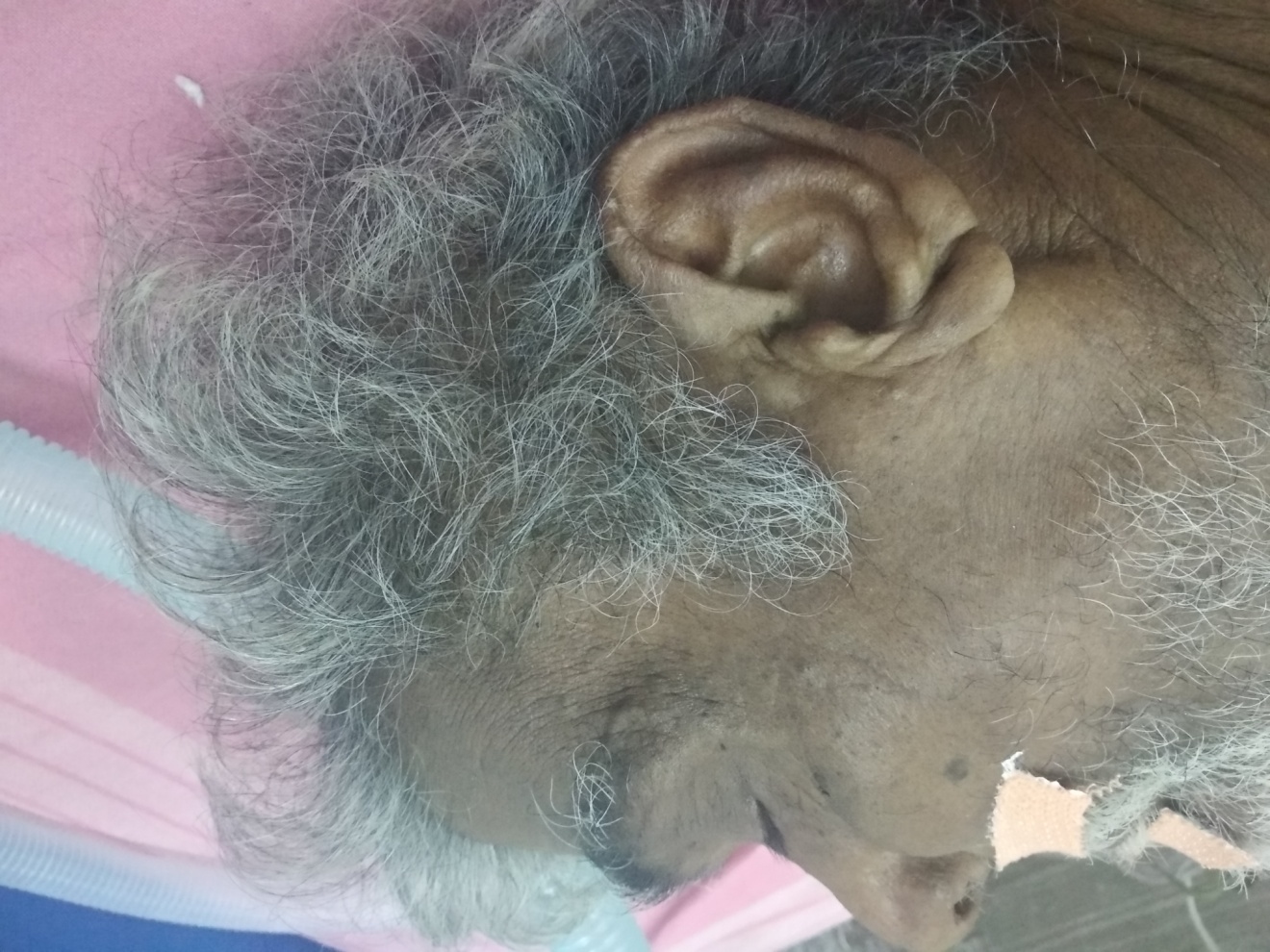 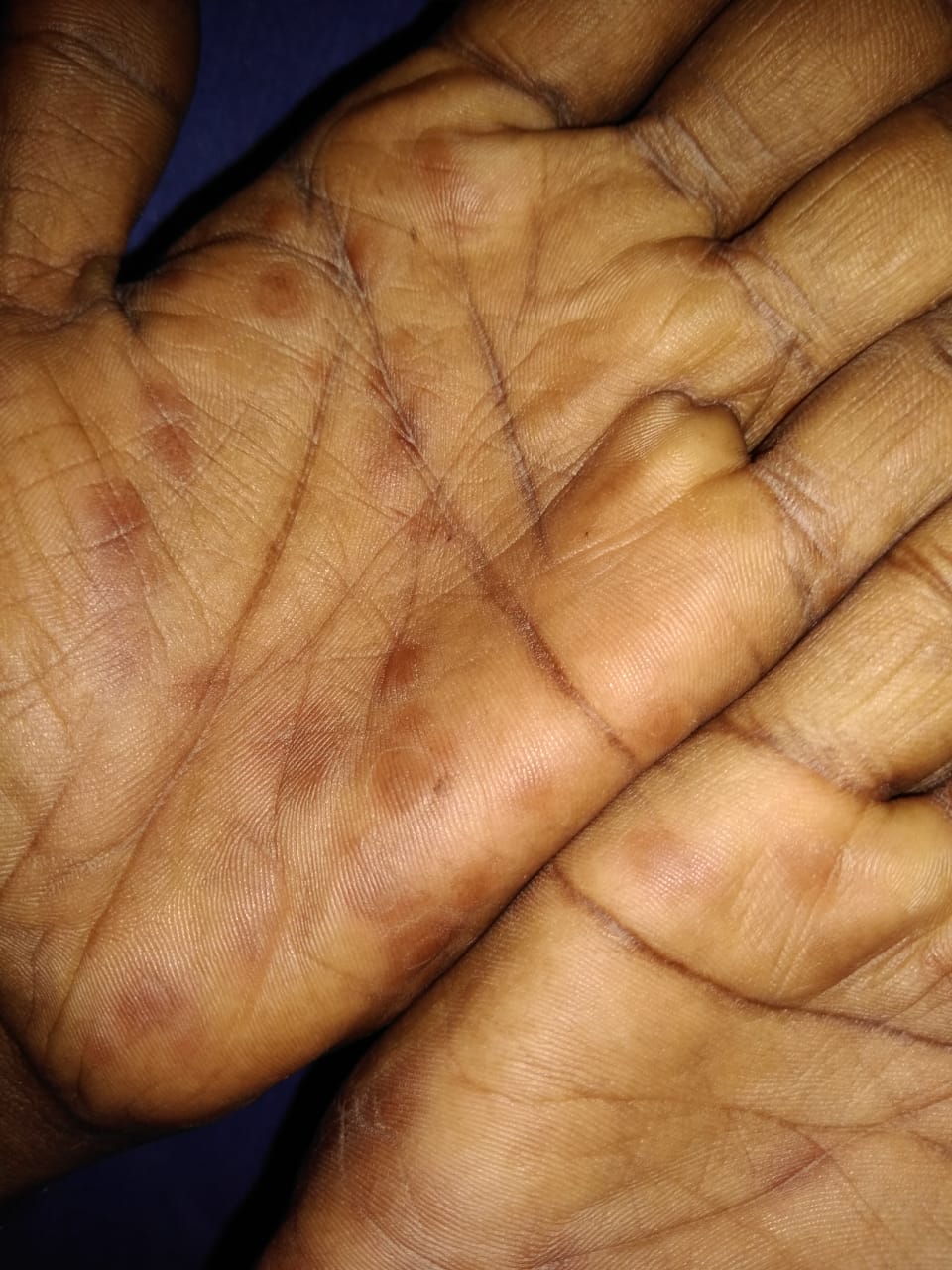 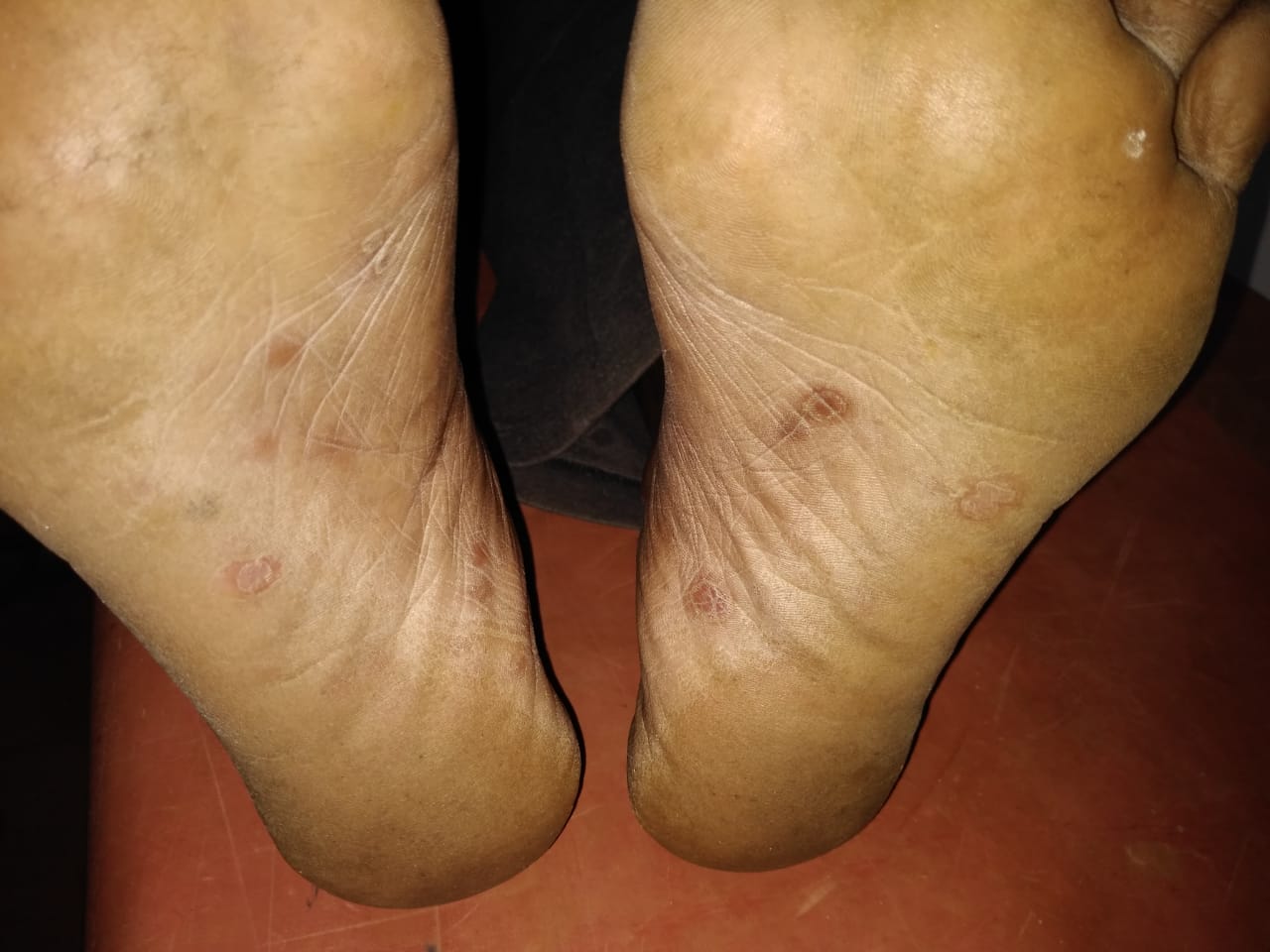 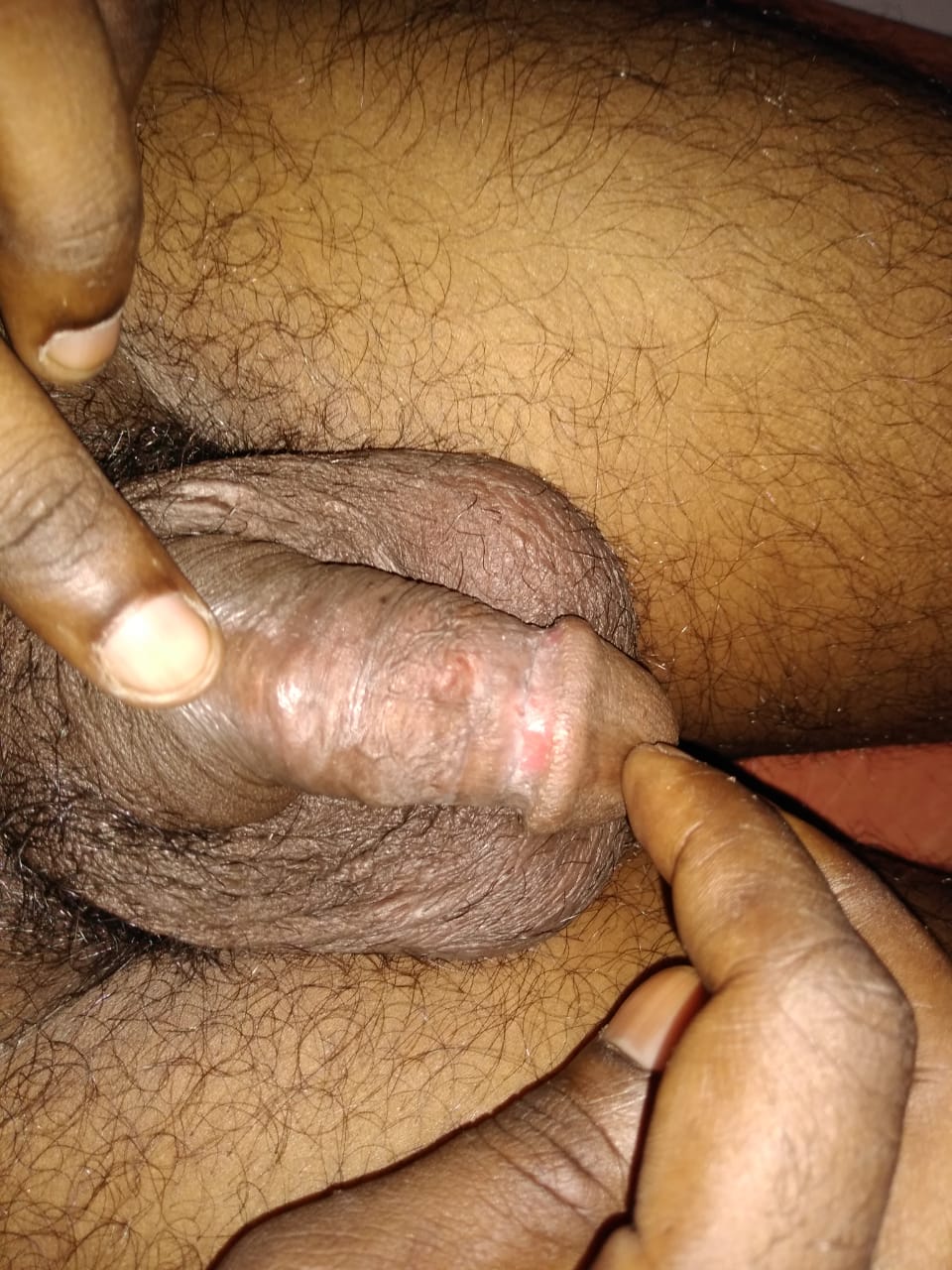 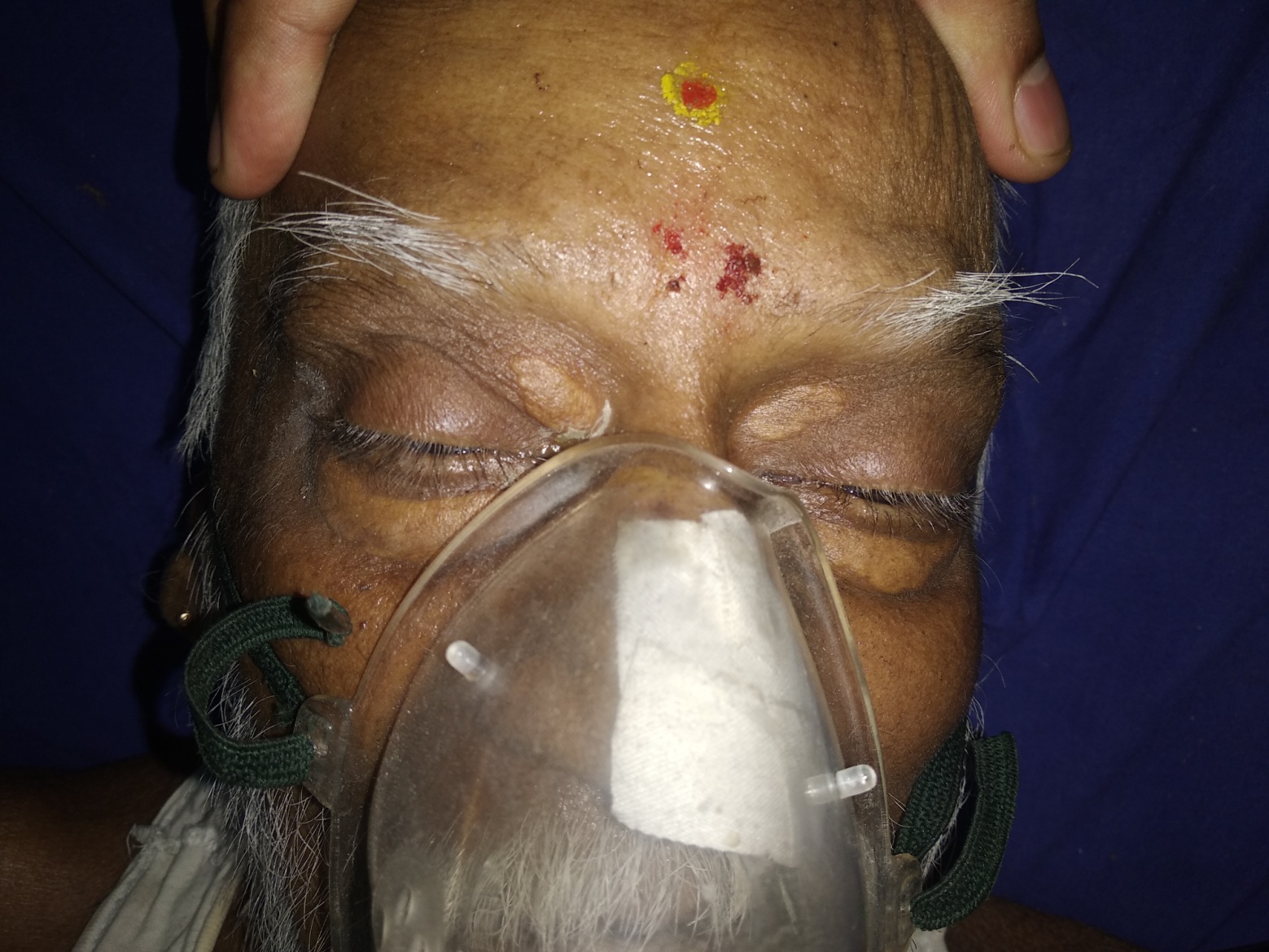 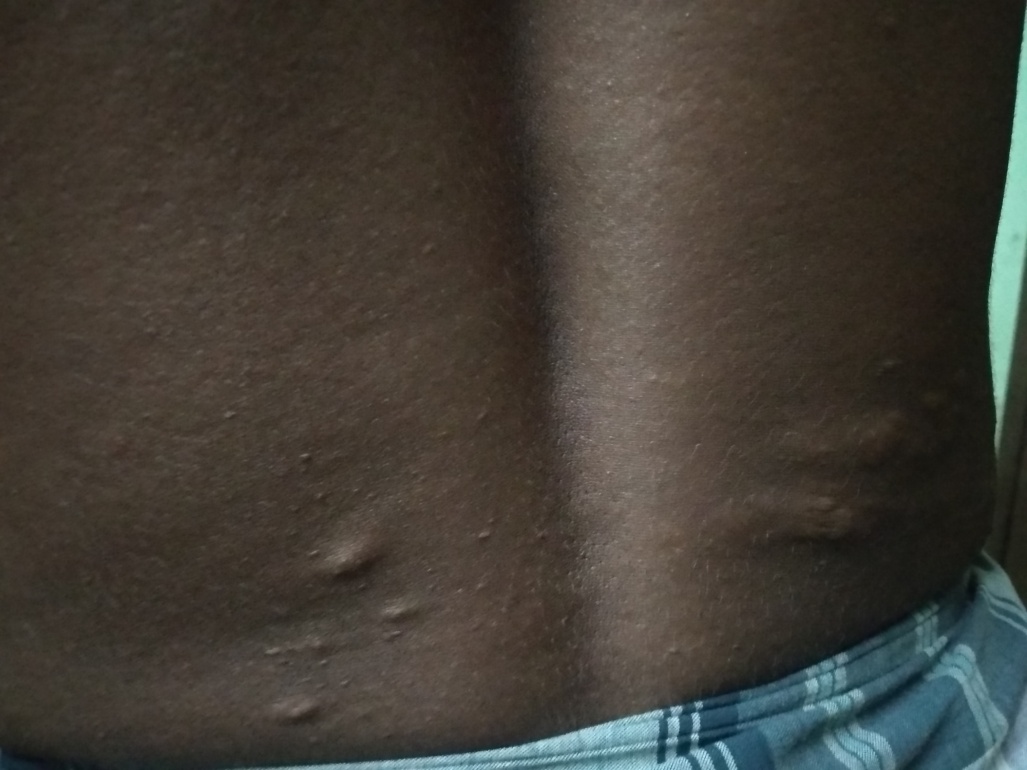 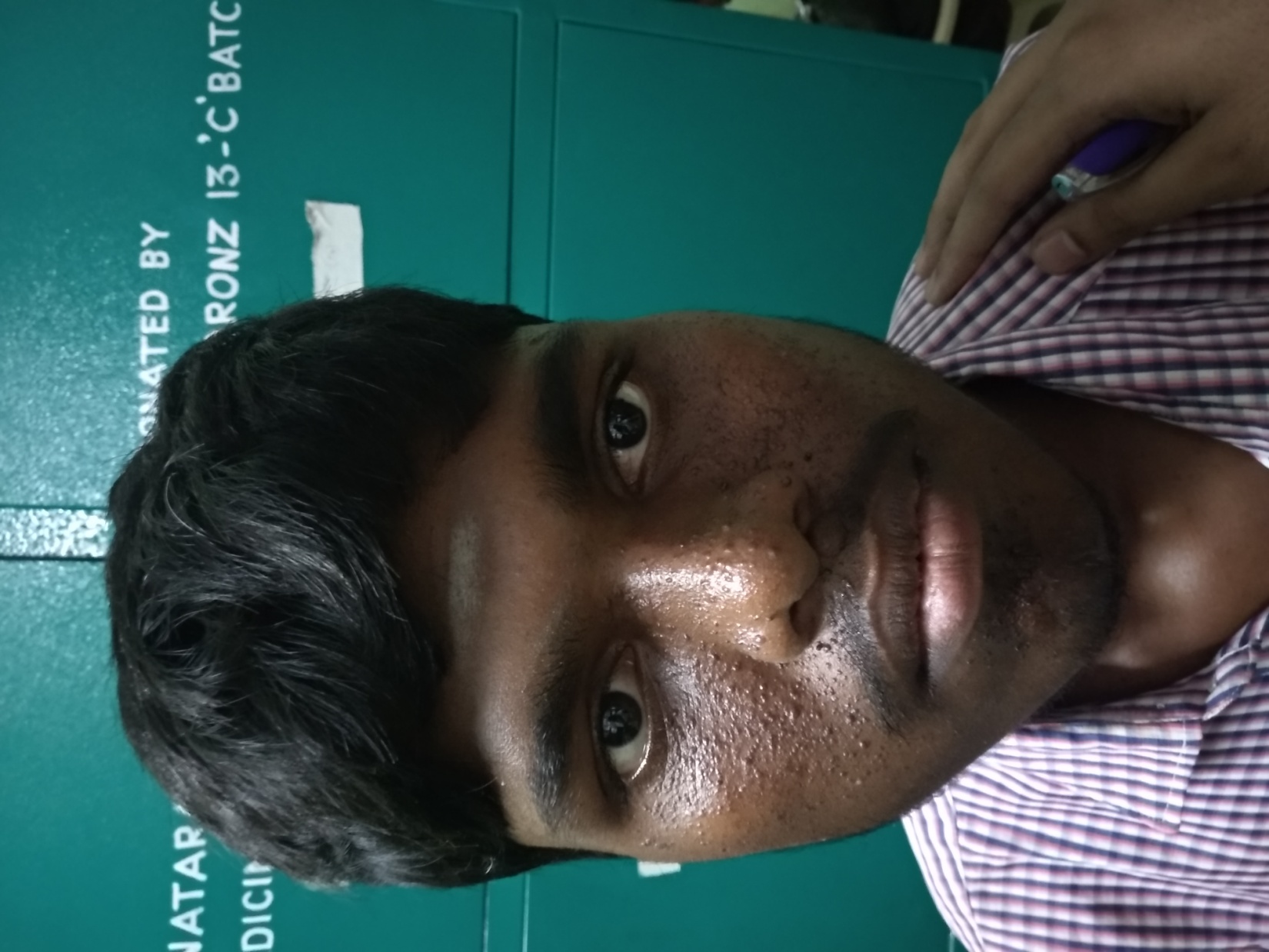 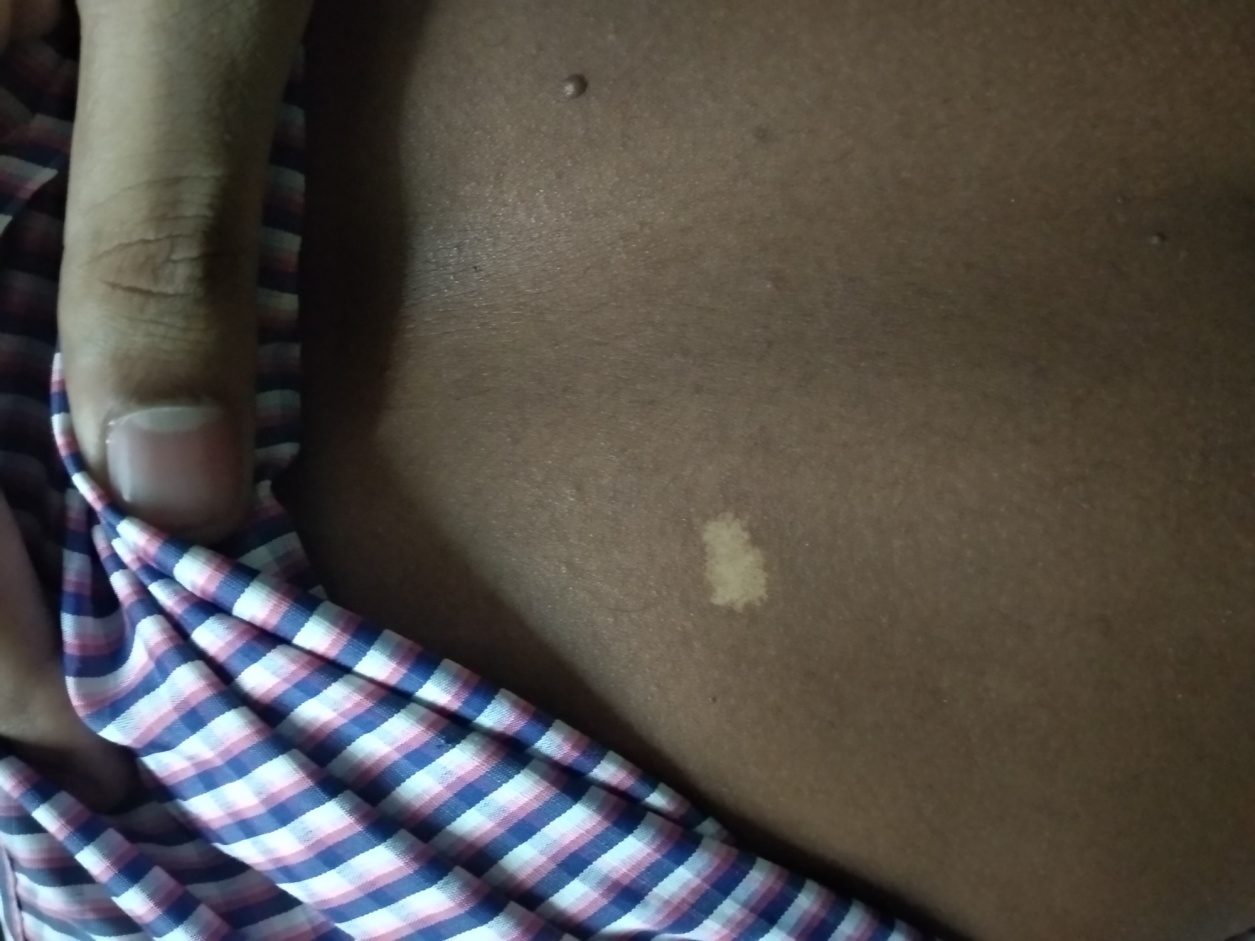 Pt ad fever- thrombocytopenia- on multiple drugs – treated oral iv....developed rash – murmur and tender spleen
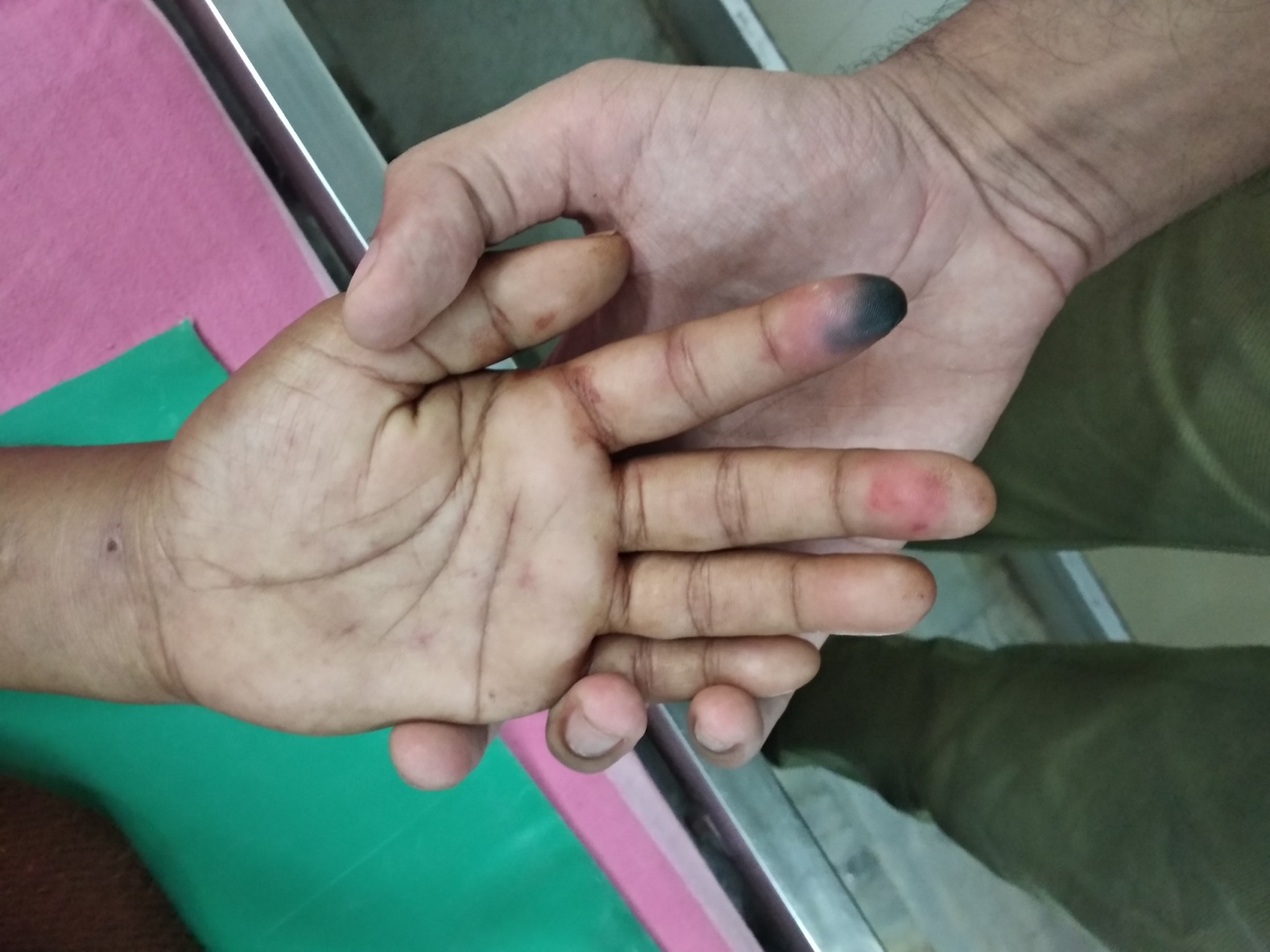 Thank you
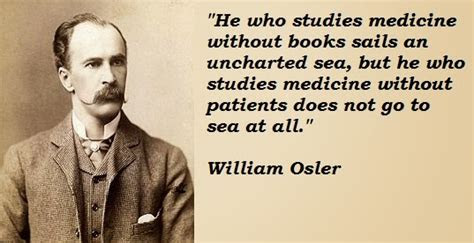